Велика британія20-30 рр
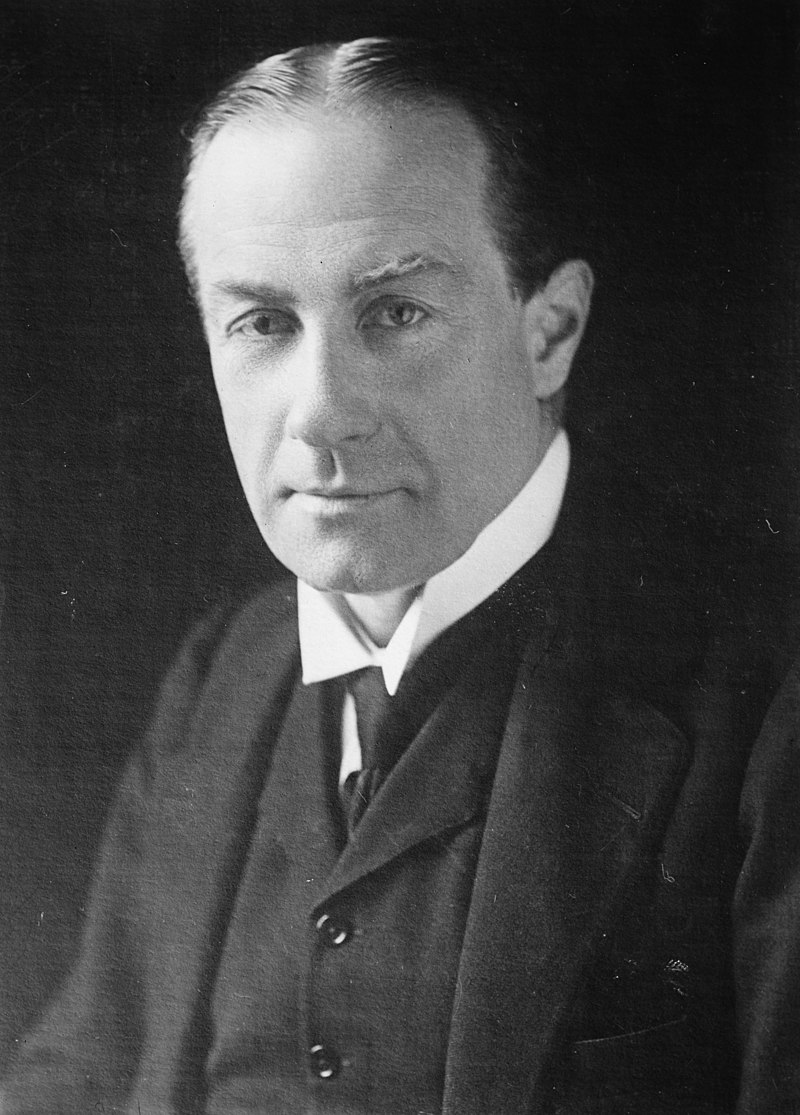 Стенли Болдуїн
Ендрю Бернард Лоу
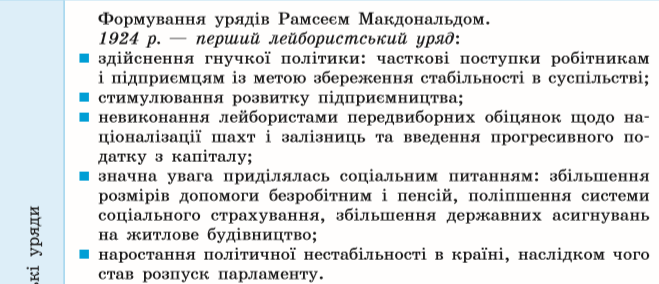 Рамсей Макдональд
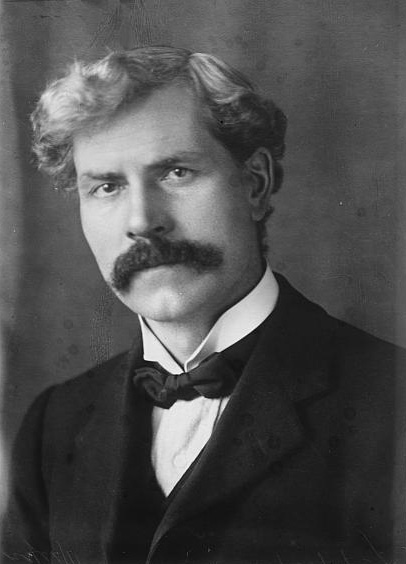 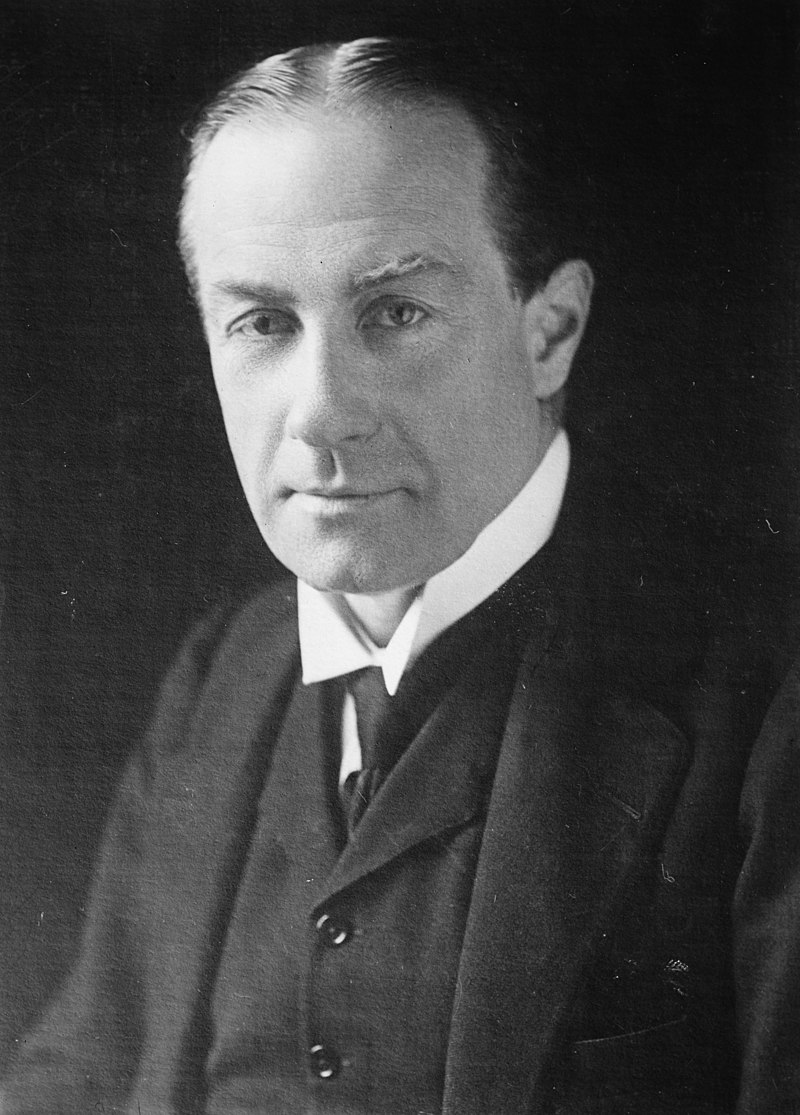 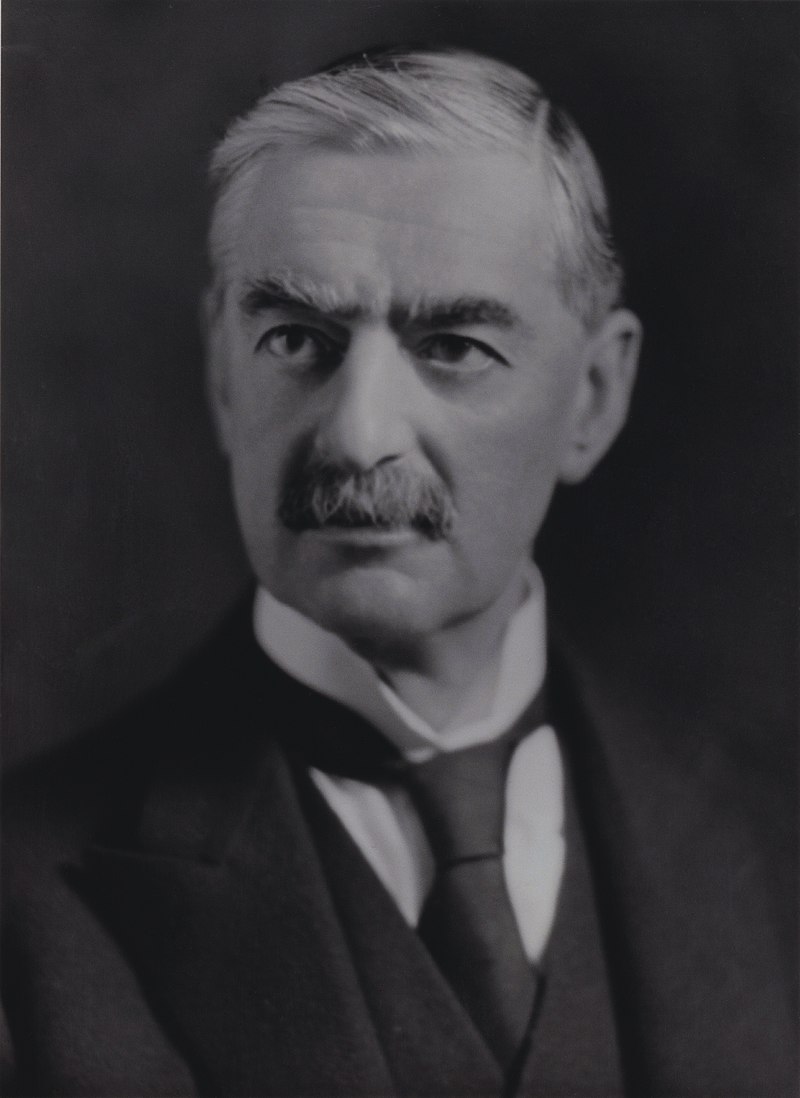 Рамсей Макдональд
Стенлі Болдуїн
Невілл Чемберлен